“Betekenisvolsamenwerken”
18 september 2024
Even voorstellen
Marc Albert

MD ZMm.albert@tmatalents.com
Wat doen we vandaag
Waarde propositie TMA
TMA Organisatie
Belofte
TMA Methode
Visie op Talent management
Business Development
Uitdagingen & vraagstukken
Samenwerkingsvormen
Technologie
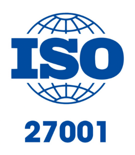 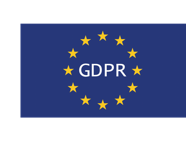 TMA Organisatie
Nederlands bedrijf, opgericht in 1999, hoofdkantoor in Utrecht​
21 landen, 11 talen & 5.000+ gecertificeerde TMA professionals​
Wereldwijd partners, 800+ directe klanten & 10.000+ organisaties ​
TMA waarden positief, verbindend & talentgericht
25 jaar psychologie, technologie & bedrijfskunde in 1 platform

Talent management platform voor persoonlijke, team en organisatieontwikkeling!
4
De belofte van TMA
Jij bent op je best als jij jezelf kunt zijn. Juist dan ben jij waardevol. Voor jezelf en voor anderen. Wij helpen jou jezelf te zijn met je eigen unieke talenten. En helpen competenties van jezelf of van medewerkers te verbeteren, teams met elkaar te verbinden en uniek talent te vinden. Want als je beter bent voor jezelf, ben je beter voor anderen.
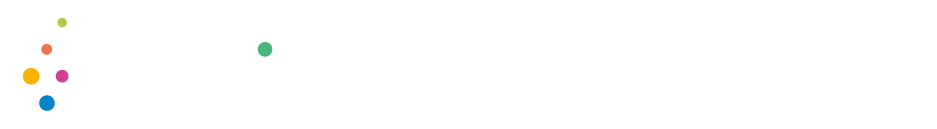 5
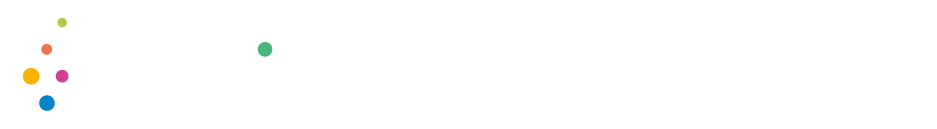 TMA methode
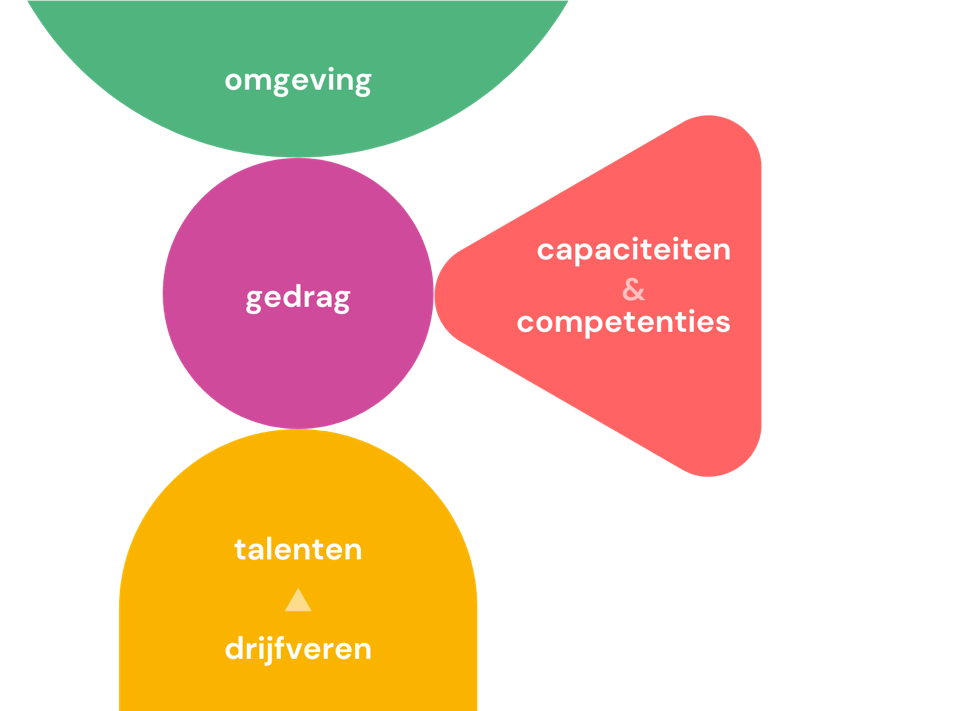 Wetenschappelijk gevalideerd 
Behoeftetheorie Henry Murray - 22 drijfveren TMA 
Gedragsmodel Positieve Psychologie - 44 talenten
De ‘sterke punten’ benadering of het optimaliserenvan talenten
Van Talent naar Performance – 53 TMA Competenties
Visie op Talentmanagement
Organisaties zijn mensen met talenten die samenwerken 
Talenten van mensen bepalen de realisatie van organisatie-doelen 
Mensen zijn gemotiveerder, effectiever en succesvoller in werk dat dicht bij hun ware aard ligt
Focus op samenhang beschikbare en gewenste talenten creëert succes  

TMA garandeert duurzame innovatieve organisaties
8
Business Development
Business development houdt zich bezig met activiteiten die als doel hebben om nieuwe zakelijke kansen te realiseren

Succes factoren
Bereid je voor: kengetallen, organisatie uitdagingen, link met Talent Management
Luister goed (model Beleefdheden, Feitelijkheden, Gedachten & ideeën, Gevoelens)
Initiële klantvraag moet helder zijn
Deel TMA filosofie & visie (Integraal Talent Management)
Check of contactpersoon ‘mandaat’ heeft oftewel budget verantwoordelijk is
Kom je afspraken na
Wees niet bang om over geld te praten
Uitdagingen & Vraagstukken
Strategisch talentmanagement
Bestuurlijk en business unit niveau
Data Insights & Analytics
Strategisch HR
Management & Leiderschap 
Organisatieontwikkeling 
Strategische planning 
Profielen & Waarderen (Styr.nl)
Competentie en talentmanagement
HR, team en management niveau
Persoonlijke talent
Ontwikkeling
Individueel niveau
data
data
HRM: In-, Door- & Uitstroom
Gewenste Competenties & Talenten
Teamsamenstelling 
Ontwikkeling & Samenwerken 
(Team) Performance
Verantwoordelijkheid & Eigenaarschap
Inzicht in Talenten
Ontwikkeling Talenten Competenties & Gedrag 
Persoonlijke Effectiviteit 
Persoonlijk Leiderschap 
Betekenis krijgen & bijdrage hebben
ITM
data
10
Hoe ontwikkelen we de business?
TMA
Partner
+
Business Experience
Challenger Sales
Constructive tension
Talent Management verkoop je samen
‘Challenger Sales’ aanpak (boek Dixon, Adamson CEB nov 2011)
‘Constructive tension’ oftewel de klant uitdagen en hem op een unieke manier inzicht geven over zijn bedrijf en uitdagingen
Onderscheid Rollen experience
+
Personal Experience
Drive toward action
Constructive tension
Samenwerkingsvormen
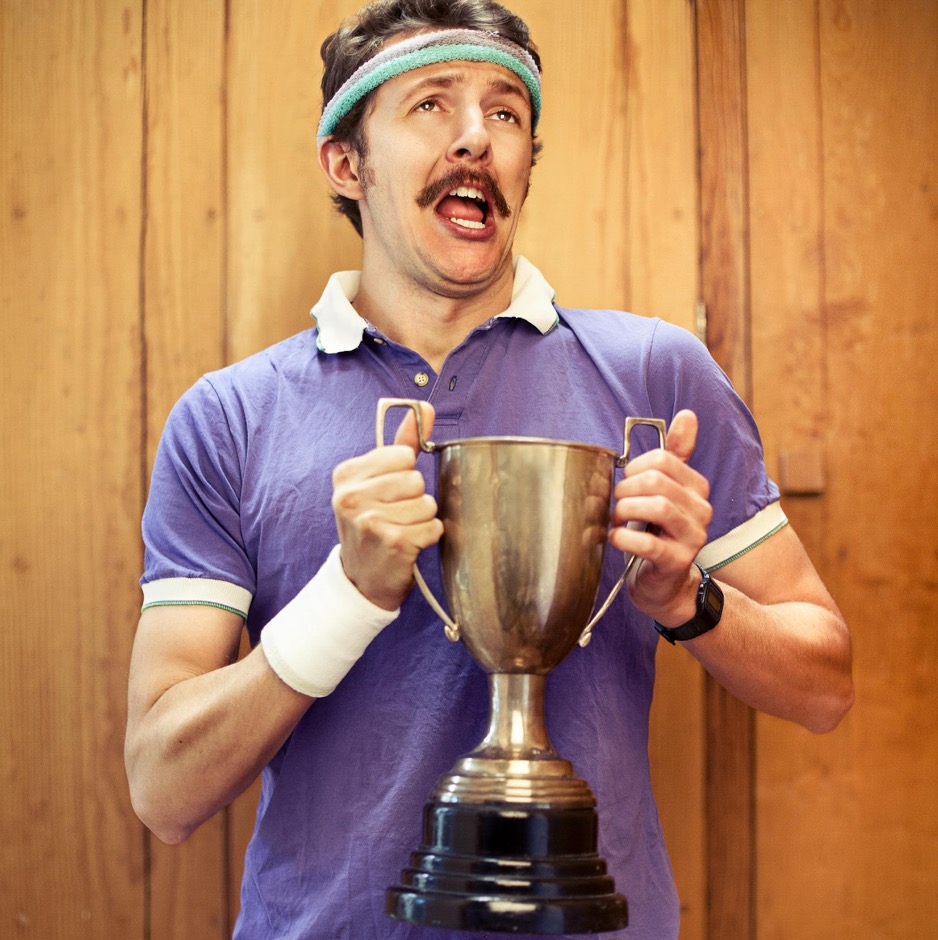 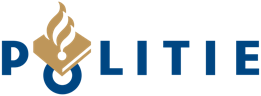 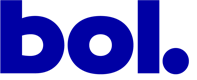 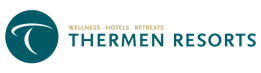 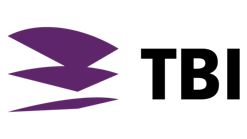 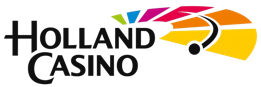 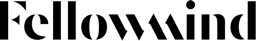 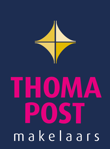 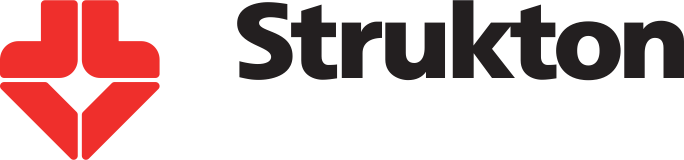 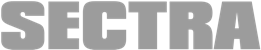 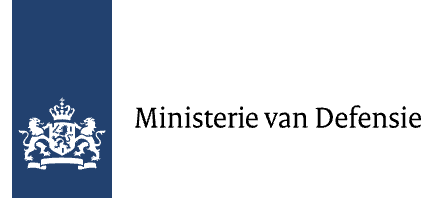 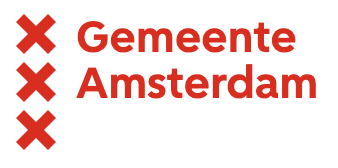 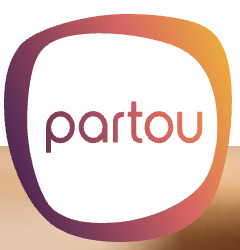 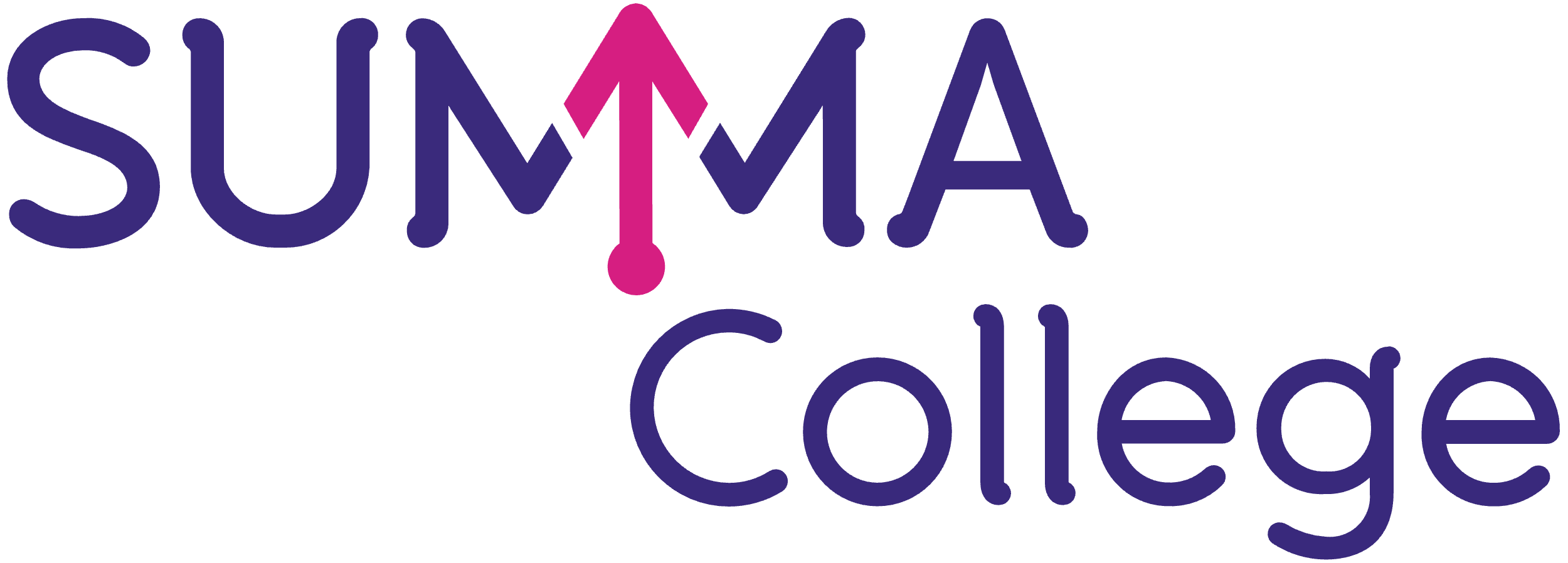 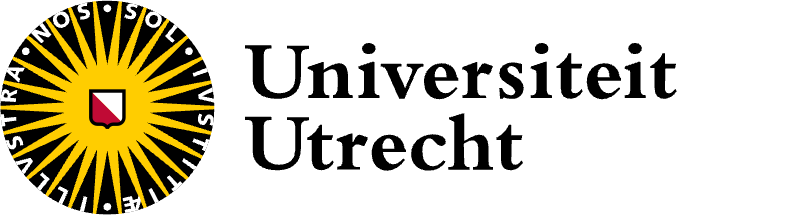 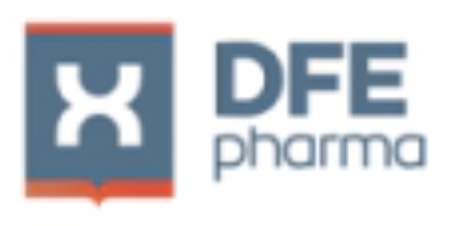 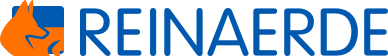 Technologie
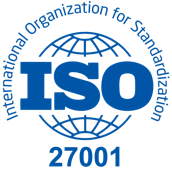 Microsoft .NET & Azure architecture 
API based web services
Single Sign On standaarden 
SAAS cloud platform 
Privacy by design 
ISO 27001 gecertificeerd
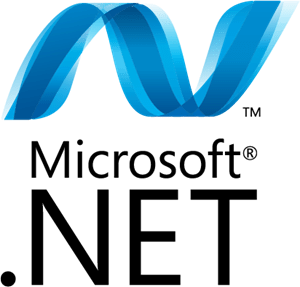 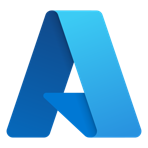 Dank u wel